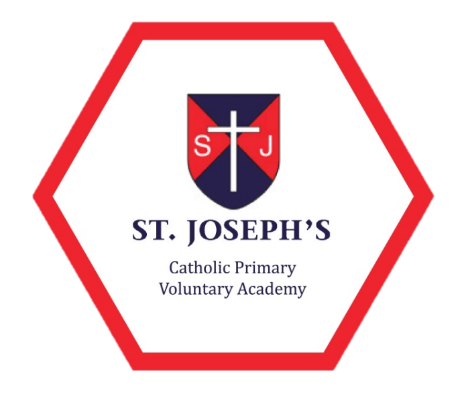 Other Faiths
Key vocabulary
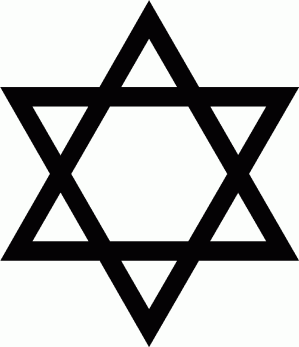 Judaism
special days   latkes
Dreidel 
Jewish
Hanukkah
  

festival of light
     menorah
     lamp
     temple
     eight days
Judaism
stories Abraham Moses
leaders
Jewish
desert promised    Pharaoh
creation shabbat challah havdalah 
spice box Kiddush
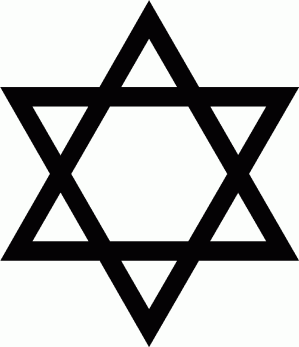 5-7
Judaism
worship synagogue shul
rabbi Shabbat sefer 
Torah 
bimah kippah 
tallit 
prayer shawl kiddush
books
tenakh 
sefer 
torah Hebrew scroll scribe yad 
ark
 bar mitzvah
 bat mitzvah
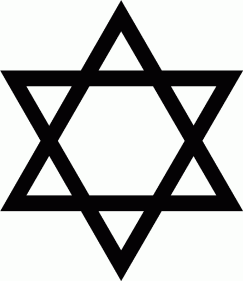 7-9
Judaism
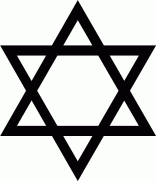 remembering Passover
Seder
Pesach
kosher 
matzah
bitter herbs charoset 
lamb
shema
Exodus
mezuzah
Moses 
Pharoah
Rosh Hashanah Teshuvah
Yom Kippur 
shofar forgiveness confession responsibility 
atonement
fasting 
sins
repentance   mikveh
Sukkot
Deuteronomy
9-11
Islam
Special object 
precious prayer mat book
Qur’an
    Muslim
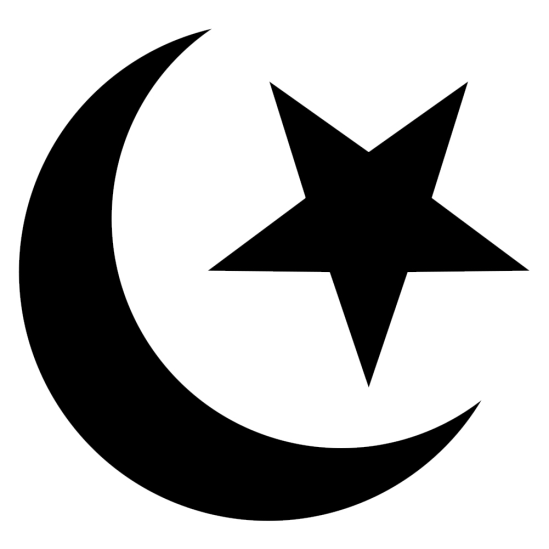 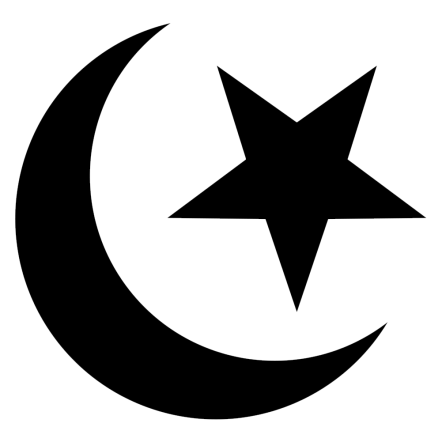 Islam
Muhammad Makkah Ka’bah
prayer
Allah
wudu
Halal
Qur’an
5-7
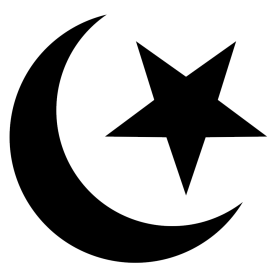 Islam
wudu    mosque
Imam    Makkah   arabic  minaret 
muezzin mihrab
Qur’an subhas      
 Jibril  Muhammad 
Allah
prayer beads
99 beautiful   names
7-9
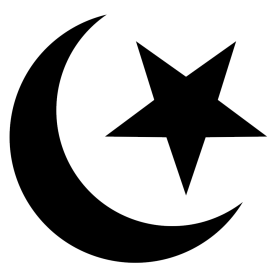 Islam
Ramadan fasting
Eid-ul-Fitr pilgrimage Makkah
Allah
Ka’bah
Eid-ul-adha
guidance Shahada Salah 
Zaka 
Sawm 
 Hajj
pillars
belief
Sadaqa
purification 
Growth
Hijja
9-11